Hey!
Looking for a Career?
[Speaker Notes: Click to start.

I know that many of you are thinking about your future career. You might want to be making a long-term plan… or just find yourself a job NOW.   Maybe you have some ideas … or maybe you don’t! 


Click to go to next slide.]
[Speaker Notes: There is an industry that can offer everything you’re looking for – no matter which direction you are heading.  

And by the way: What you’re going to learn today may surprise you! 


Click to go to next slide.]
[Name]

[Current Position]
I may have a solution!
[Speaker Notes: I’m here to tell you about one of the best kept career secrets: The Seed Industry!  

Click here.

First, here’s a little bit about me:

My name is [insert name]
I went to [insert school]
My first job was [job title/company]
Currently, I work as [job title/company]

Here’s how I got interested in seeds: 


Click to go to next slide.]
The Seed Industry …
[Speaker Notes: Did you know that there is an entire industry dedicated to SEEDS? Seeds are the “starting point” for so many aspects of life as we know it.  It starts with seeds … leads to crops … which are used in the food industry AND to make products. 


Click to go to next slide.]
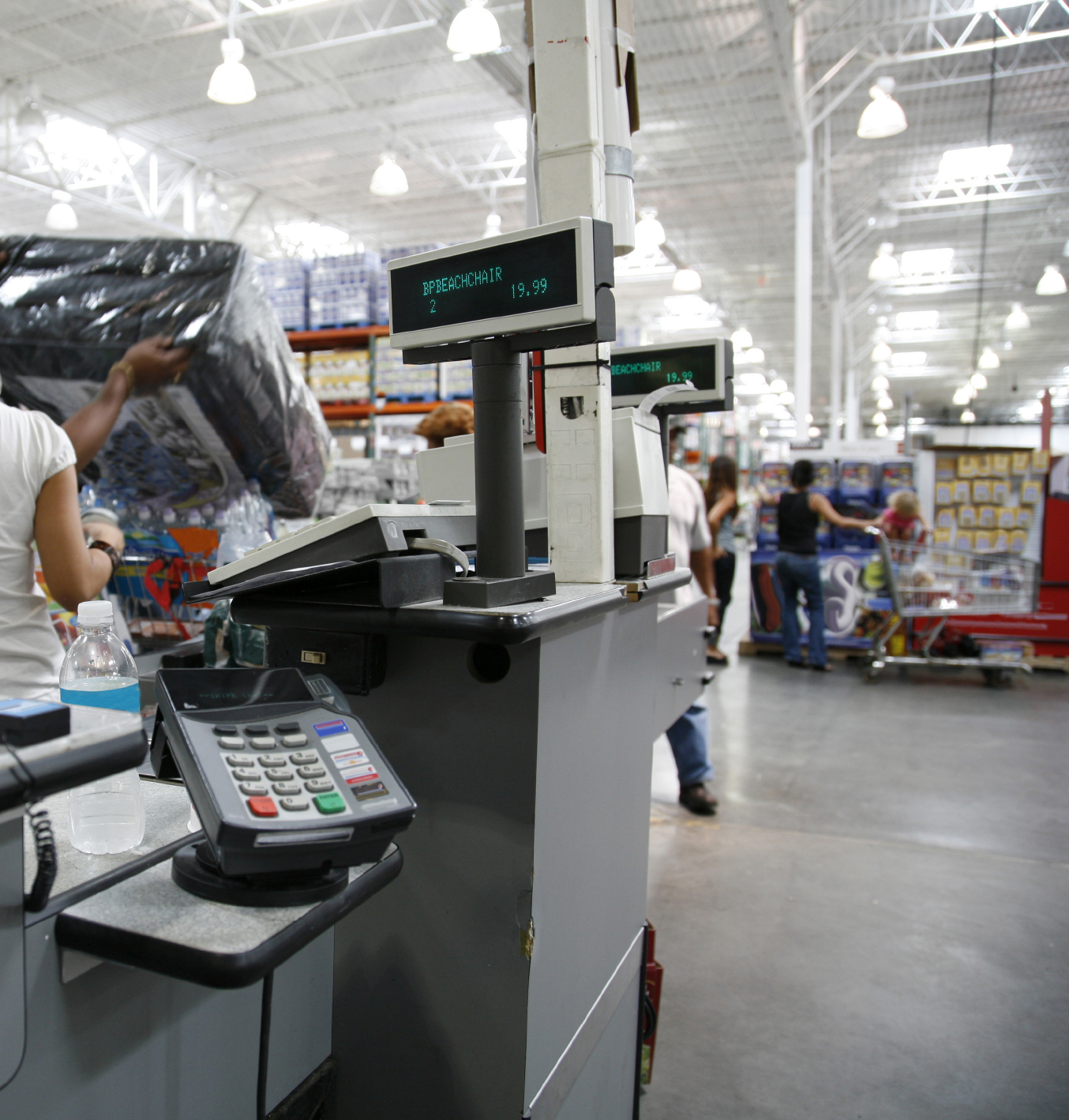 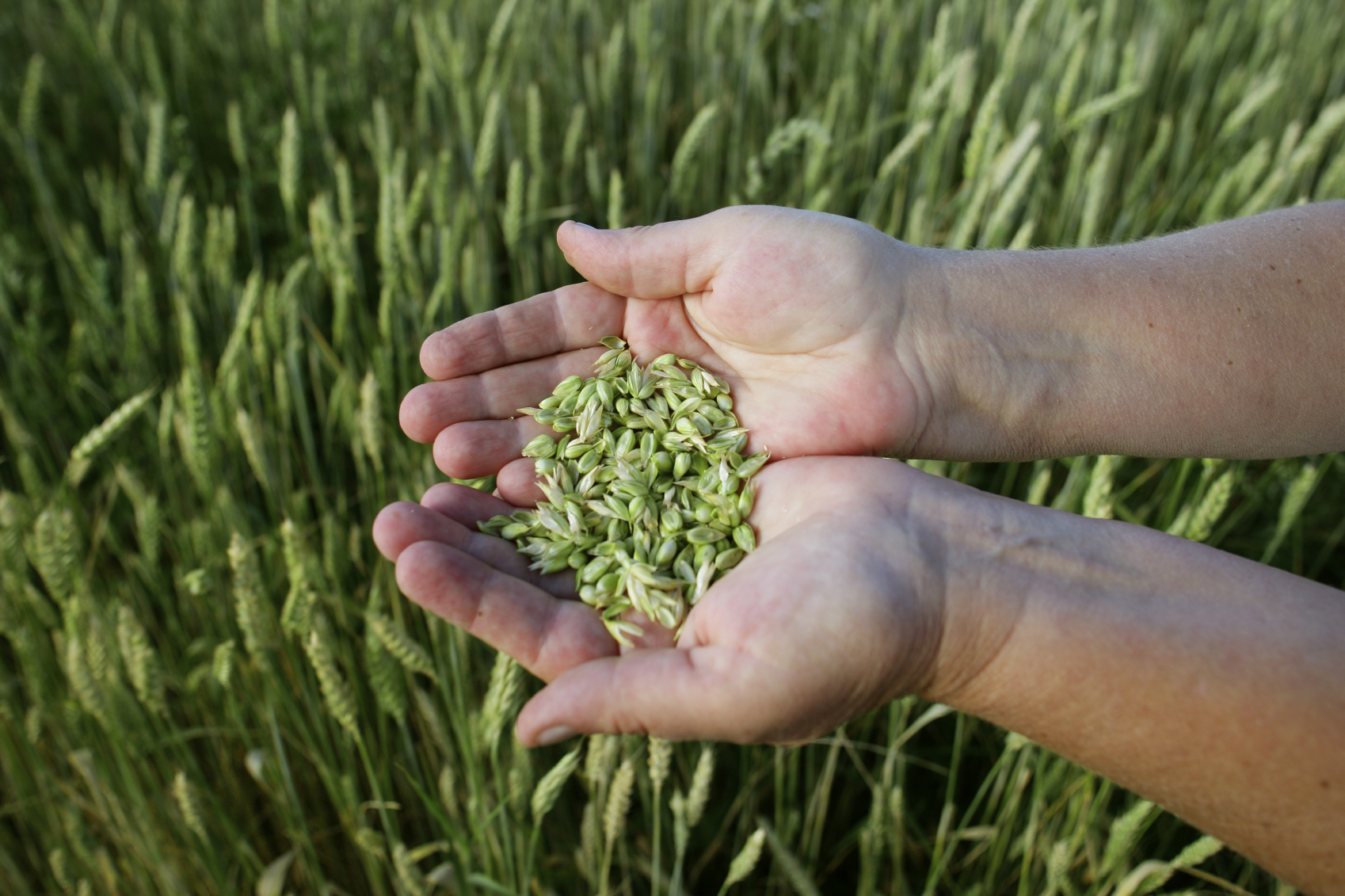 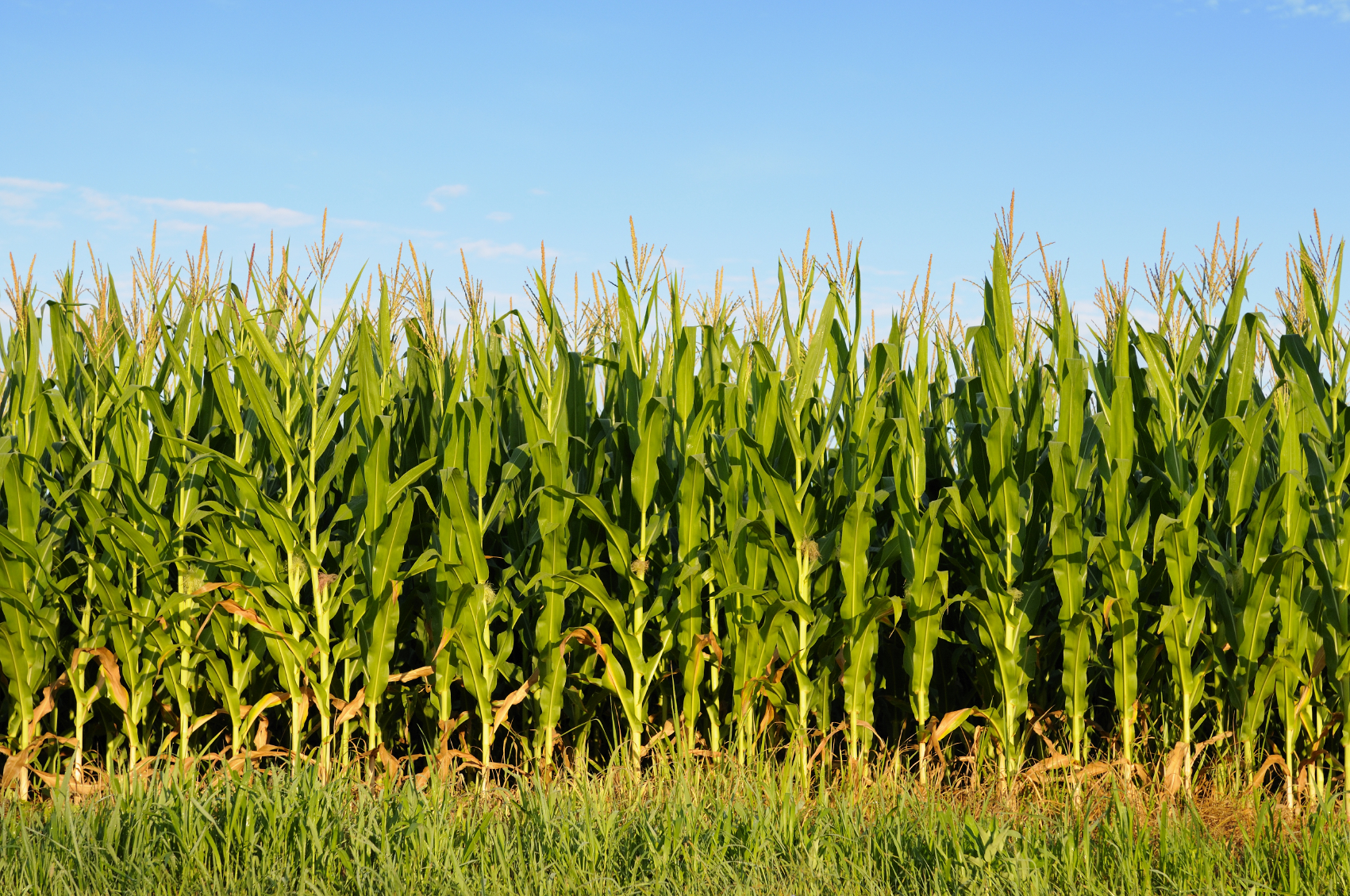 Seed
Crops
Products
Sustain Our World
[Speaker Notes: Ultimately, seeds sustain our world. 

Click here.

And with the world population growing bigger every day … the seed industry has to grow with it! 



Click to go to next slide.]
The Population is Growing …
But our Planet is not!
[Speaker Notes: This rapidly-expanding population also puts great strains on the environment.   

Click here.  

The people are increasing … but our planet is not getting any bigger. So another key responsibility of the seed industry is to figure out how to feed, clothe and sustain the population while doing what is best for the environment.

All of this means that the seed industry is incredibly important and has a LOT of responsibility as we look toward the future. And for the industry to work … it needs workers!


Click to go to next slide.]
52,000 new jobs every year!
[Speaker Notes: The agriculture industry, which includes the seed industry, is growing bigger every day, and truly offers something for everyone. 

Click here.

And what’s more … it offers 52,000 new jobs every year!


Click to go to next slide.]
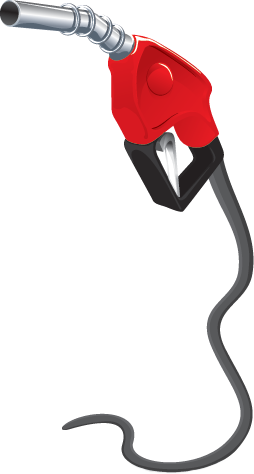 Fibers
(clothing and warmth)
Fuel
(world energy)
Food
(feed the world)
Seeds provide …
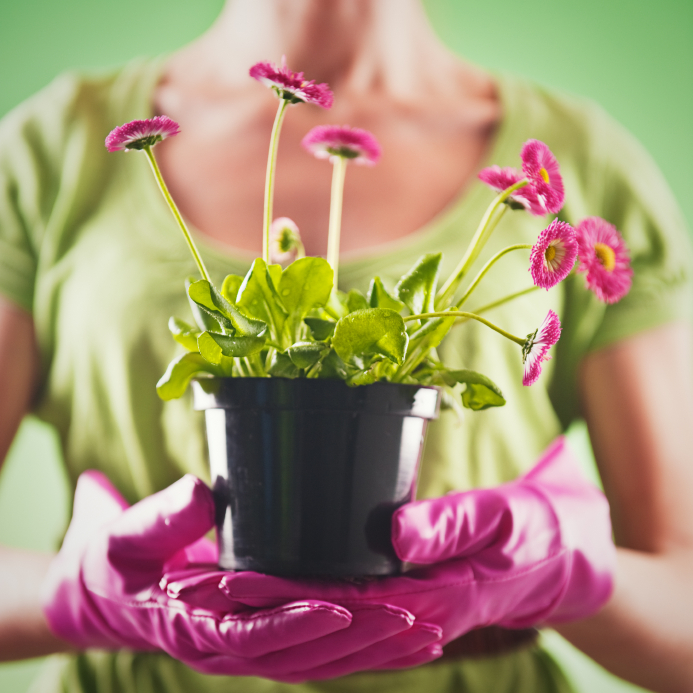 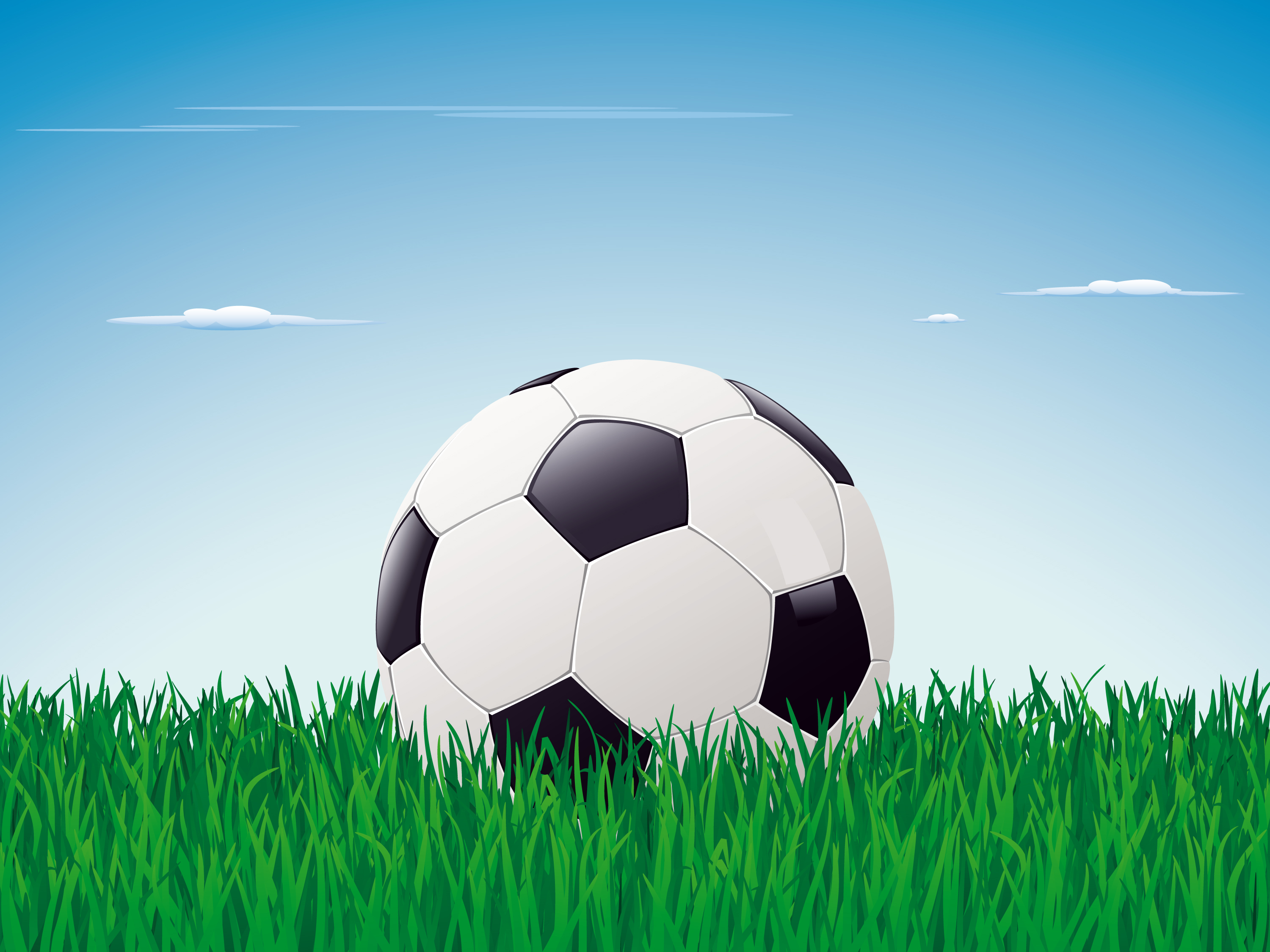 Animal Feed
(livestock)
Personal Environment
(quality of life)
Grass &Turf
(air quality and fields)
[Speaker Notes: But let’s go back for a moment, and take a closer look at the products that are made possible by seeds.

Click here.

Fibers – to make clothes, provide blankets, curtains at the window to save energy/our precious utilities, and more 
Animal Feed – which in turn feed people around the world
Food – crops that put dinner on the table every night
Fuel – this is especially important as the world seeks solutions to the energy crisis, with alternative energy sources like corn
Grass and Turf – not only does this add to the quality of life (like football fields, golf courses and walking in bare feet through the grass) … but it helps put oxygen back into the environment
Our personal environment – even a plant on the windowsill that “pretties up” our daily lives!

And so many things of the things we use in our daily lives all have ONE thing in common.


Click to go to next slide.]
[Speaker Notes: They all begin with …

SEEDS!

Seeds provide all of those things. But I’m sure what you’re really wondering is: what can this industry do for your career?  



Click to go to next slide.]
[Speaker Notes: Seeds can be the foundation for 
growing an amazing future for yourself. 

Click here.

You can:

 Have an amazing career  -- one that you can start now and grow with for your entire working life
Choose your ideal workplace! From small businesses to government agencies to major corporations.   
Travel across the country or around the world! For example: I [or a traveling colleague] have recently traveled to [X, Y, Z locations.]   
 Use high tech equipment and cutting edge technology. It could be research to determine alternative energy sources … ways to make crops grow in challenging climates … or ideas for ensuring a sustainable/renewable industry with limited environmental impact.
Live and  work anywhere! Fun coworkers and intriguing projects can be found across the country and around the world.  And with such a variety of roles … you’ll work with all kinds of people doing all kinds of interesting things.
Use your best personal skills and favorite interests . For example … are you interested in golf? The seed industry makes golf courses possible. Or has science always fascinated you? The seed industry has some of the most high tech labs in the world! Or maybe you see yourself in marketing? All around the world, there are companies that need to spread the word about seeds and their importance to the future of the world.  
Earn a good salary that can range from $30,000 to over $60,000 in the first year.  
Enjoy job security in a stable career
And most of all – the seed industry can help you make a difference!  

You can be part of an industry that is making a difference. feeding and clothing the world, creating a safer and healthier food supply, preserving the environment, boosting the U.S. economy, and enabling other countries to flourish. 


Click to go to next slide.]
Plant and Animal Inspector
Mechanic
Advertising
Director
Environmental 
Scientist
Accountant
Molecular
Geneticist
Market Research and Planning
Fruit and Vegetable Grower
Food Inspector
Equipment
Operator
CustomerService
Manager
Conservation
Officer
[Speaker Notes: I mentioned earlier that the agricultural industry will have 52,000 job openings  for new graduates this year alone!  But what you don’t know is that there are only 49,300 qualified graduates to fill these jobs. That’s actually a shortage of 2,700 new employees every year. 

Click here.

And again – there is a job for you in the seed industry no matter what your skills and interests are. So you can see why the field of seeds is “ripe with opportunity.”  

 
Click to go to next slide.]
The agricultural industry has 22 million jobs …
 
and most of them 
are not on the farm.
[Speaker Notes: There are 22 million jobs out there in the agricultural industry – and many of them are in seeds!

And this is interesting: while agriculture is the foundation of the seed industry, most of the careers are not on the farm! 



Click to go to next slide.]
Enhance Personal 
Environment
Grass and Turf
Food
Fibers
Fuel
Animal Feed
[Speaker Notes: YOU can have a job that takes you places and grows your experiences … both at home and abroad!   And as I mentioned before, there are so many unique opportunities to explore in so many different environments.


Click here.


Enhancing the environment
Food
Grass 
Fibers
Fuel
Fibers
Animal Feed


Click to go to next slide.]
[Speaker Notes: What’s more, you’ll deal with important national and world issues like:

The energy crisis
Using science and technology to create healthier food and efficient fuel
World hunger
Preserving the environment
Alternative energy solutions
Boosting the US economy … and helping developing countries thrive

The advances in the industry are about innovation  … science … research … technology.


Click to go to next slide.]
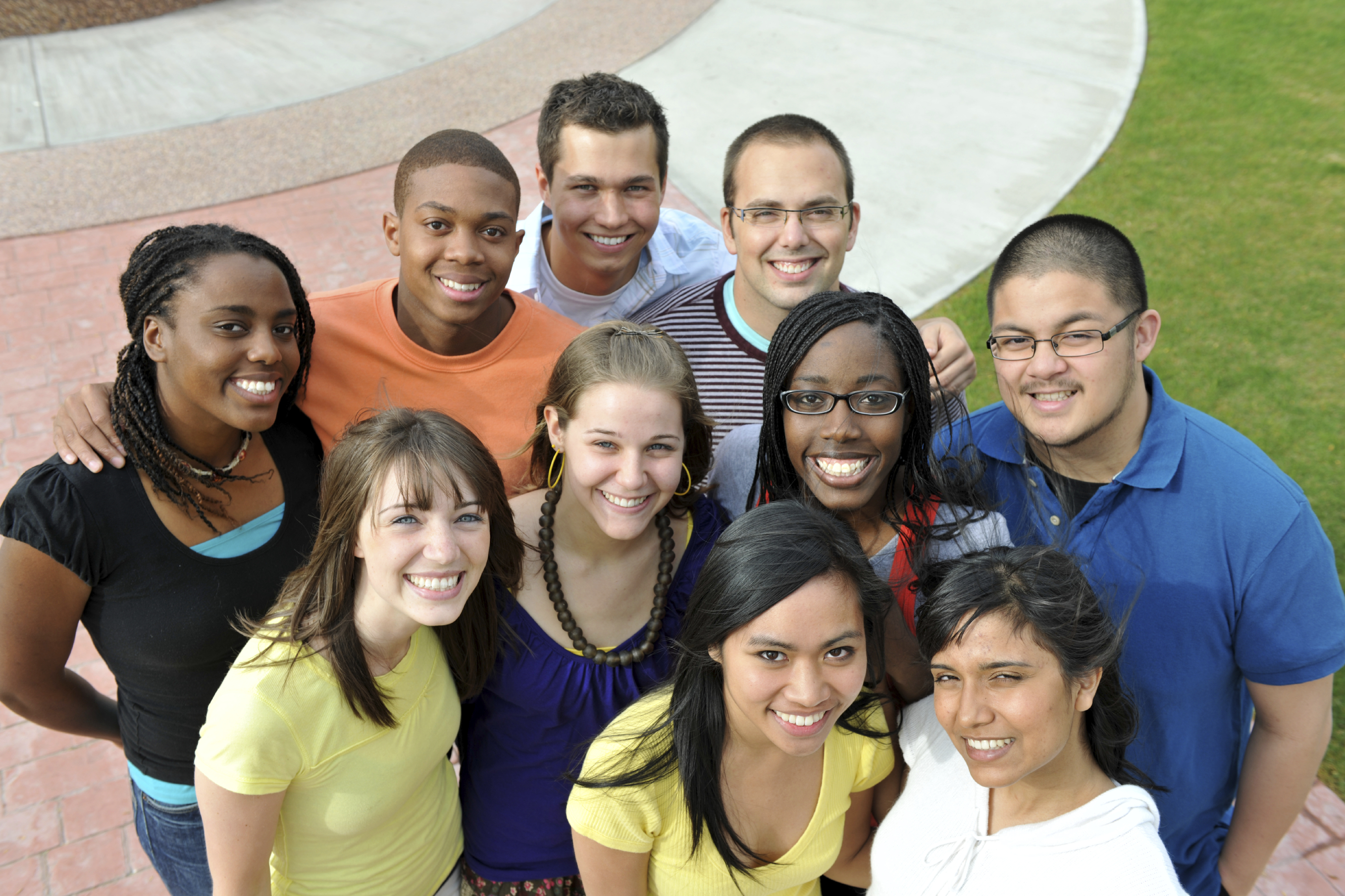 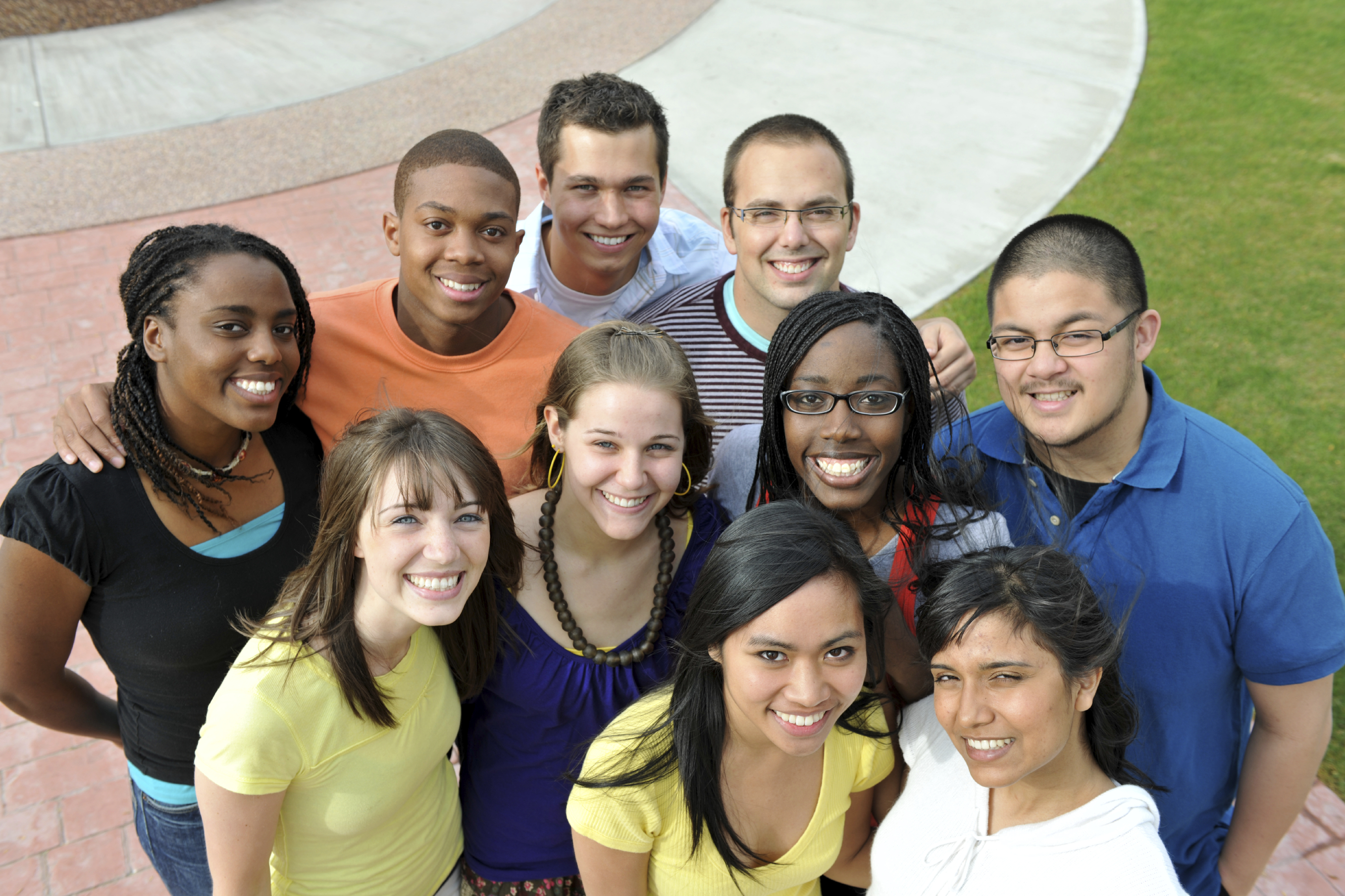 [Speaker Notes: Think for a minute: what are your favorite interests and best skills? 

Click here.

You can find a job in the seed industry no matter what they are!  

Click here.

What’s more, there are opportunities at all levels – from vocational education to PhDs and everything in between.

Click to go to next slide.]
Seed Career List
[Speaker Notes: In fact – just look at this list!

Click to go to next slide.]
Start Exploring Seeds Today!
Meet with your counselor
Fill out a Personal Interest Inventory
Find a mentor. It could even be me!
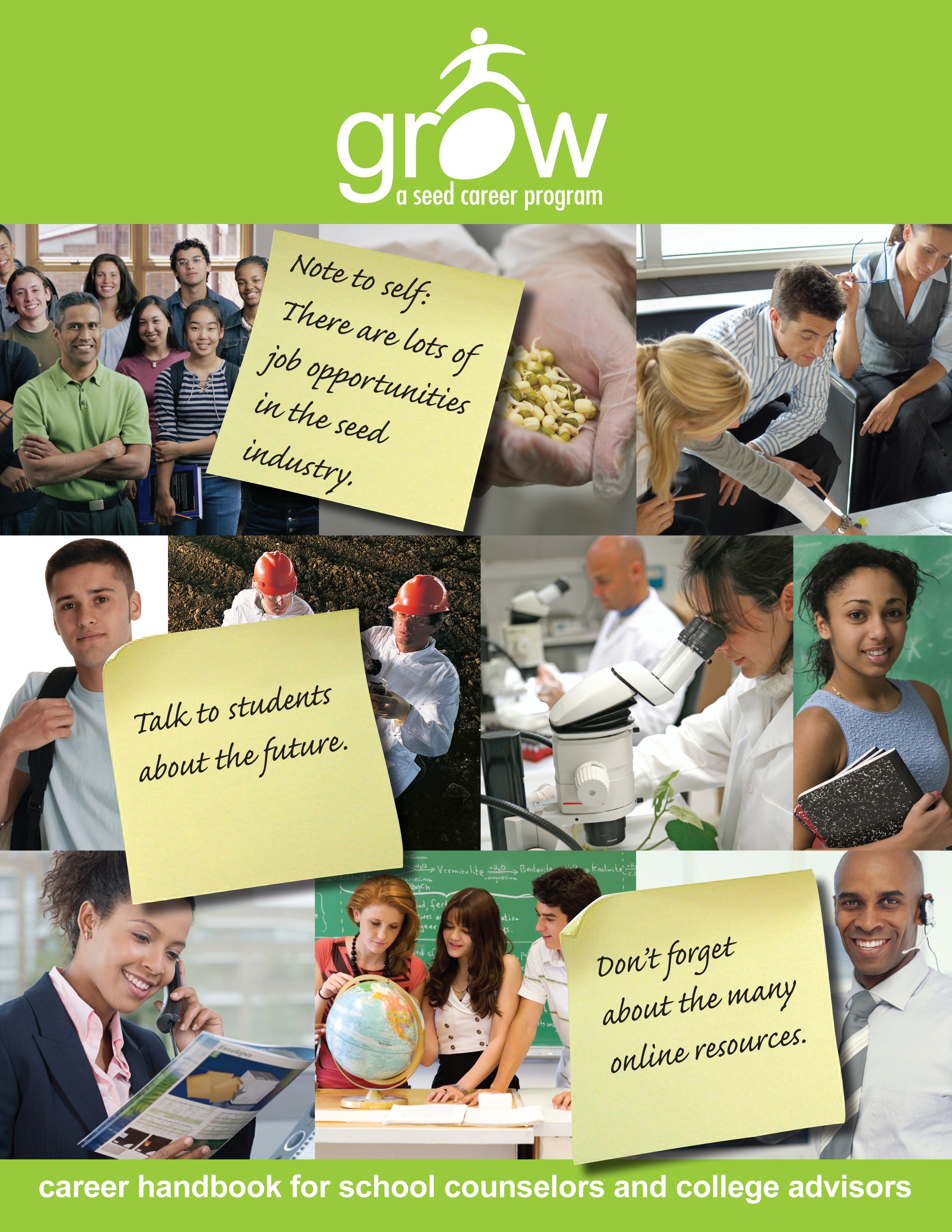 [Speaker Notes: I’m guessing that you’ve never really considered the seed industry before today. Have I made you curious?  If so, you should start exploring seeds today! 

Meet with your counselor and ask for the Step-by-Step plan.  
Ask your counselor for a Personal Interest Inventory

It’s also fantastic to find a mentor – like a parent, teacher, counselor or industry professional like me – who can discuss your plans and help you figure out your next steps.


  Click to go to next slide.]
Use These Resources
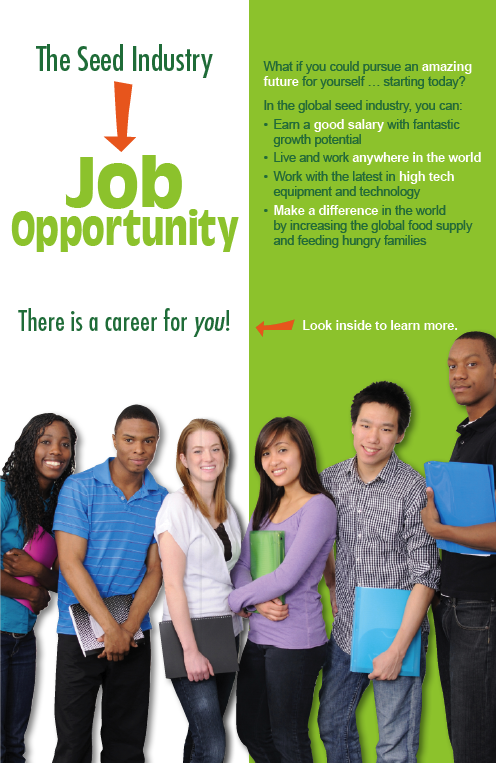 The handout will help you investigate…
Education paths and types of careers available   
Grants, scholarships, and ways to volunteer, take work-study, or intern in the industry   
Virtual tours of colleges  
More about seed companies and jobs
[Speaker Notes: The exciting thing is that you don’t have to wait.  Whether you’re headed off to college, technical school or are entering the job market, you can begin on this career path today.  

Information is available from your guidance counselor, on education websites, and through companies and government materials.

Here is a handout that gives you these web resources, to help get you started right away. For example: it lists how to find …

 Education paths and types of careers available 
Grants, scholarships, and ways to volunteer, take work-study, or intern in the industry )  
Virtual tours of colleges 
More about seed companies and jobs 


Click to go to next slide.]
Network and Discover!
Join organizations that can offer contacts in the industry  
4-H
AFA
NAMA
National FFA Organization  
Explore fields of study, and where they are offered 
Business/marketing
Agronomy
Plant science and plant breeding
Agribusiness
Agricultural economics or engineering
Genetics and life sciences
[Speaker Notes: As you explore, it’s important to get to know the industry! 

Join organizations that are listed in the handout, like:

4-H
AFA
NAMA 
National FFA Organization. 

These can lead to contacts in the industry. In addition, explore a variety of fields of study, and where they are offered:
Business/marketing
Agronomy
Plant science and plant breeding
Agribusiness
Agricultural economics or engineering
Genetics and life sciences 

Click to go to next slide.]
[Speaker Notes: Any questions?


Click to go to next slide.]
I can help you grow your career.
Name/Title:
Email:
Phone:
[Speaker Notes: I’d be delighted to act as a mentor for you! Here is my contact information:


[This slide can be deleted by presenters who choose not to share their contact information]


Click to go to next slide.]
[Speaker Notes: THANK YOU – and good luck!]